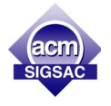 SpecPatch: Human-in-the-Loop Adversarial Audio Spectrogram Patch Attack on Speech Recognition
Hanqing Guo, Yuanda Wang, Nikolay Ivanov, Li Xiao, Qiben Yan
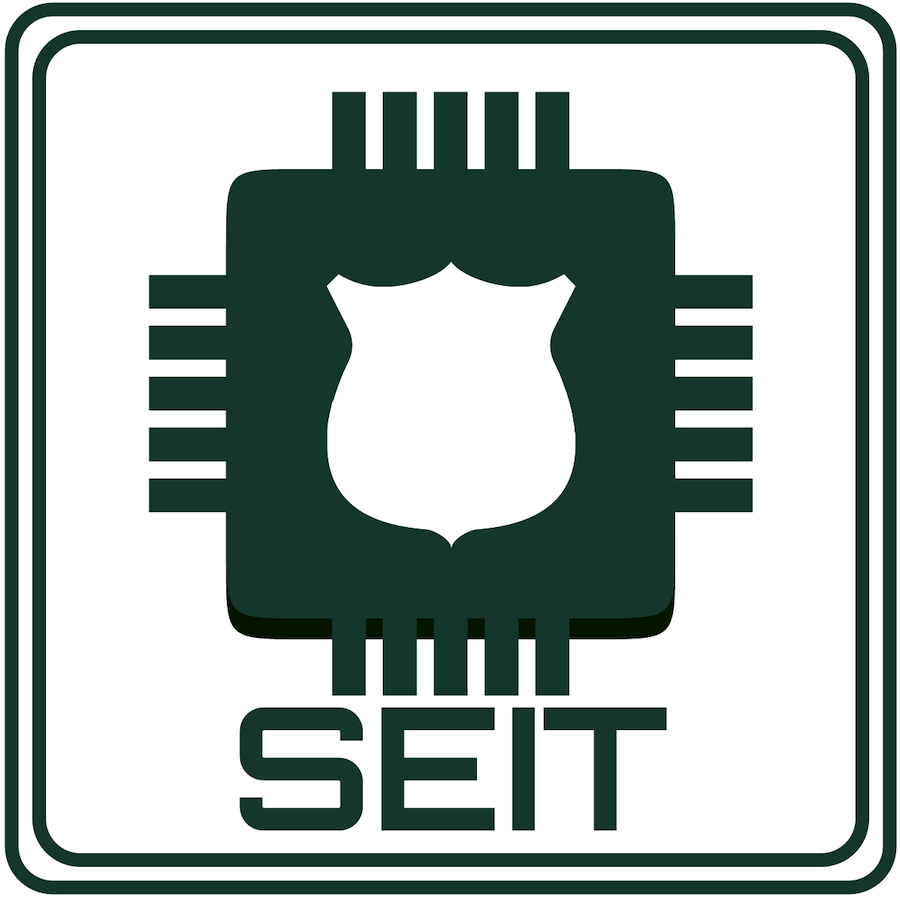 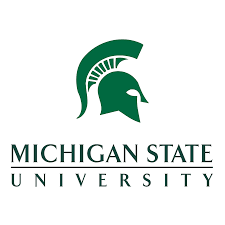 Michigan State University
SEIT Lab
1/19
[Speaker Notes: Hello everyone, I am hanqing guo, a phd student from Michigan state university, today I am glad to share our work, SpecPatch XXX, this work is done with my labmate XX, XX

Too much “we”, as victim or the adversary; “I will introduce XXX”
Limit to 13~14 minutes; Cut some slides; 15 minutes including everything.]
Automated Speech Recognition (ASR) in our life
IBM Watson
Google Home
Siri
Amazon Echo
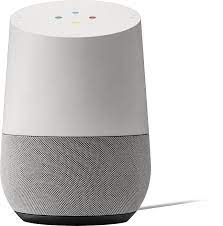 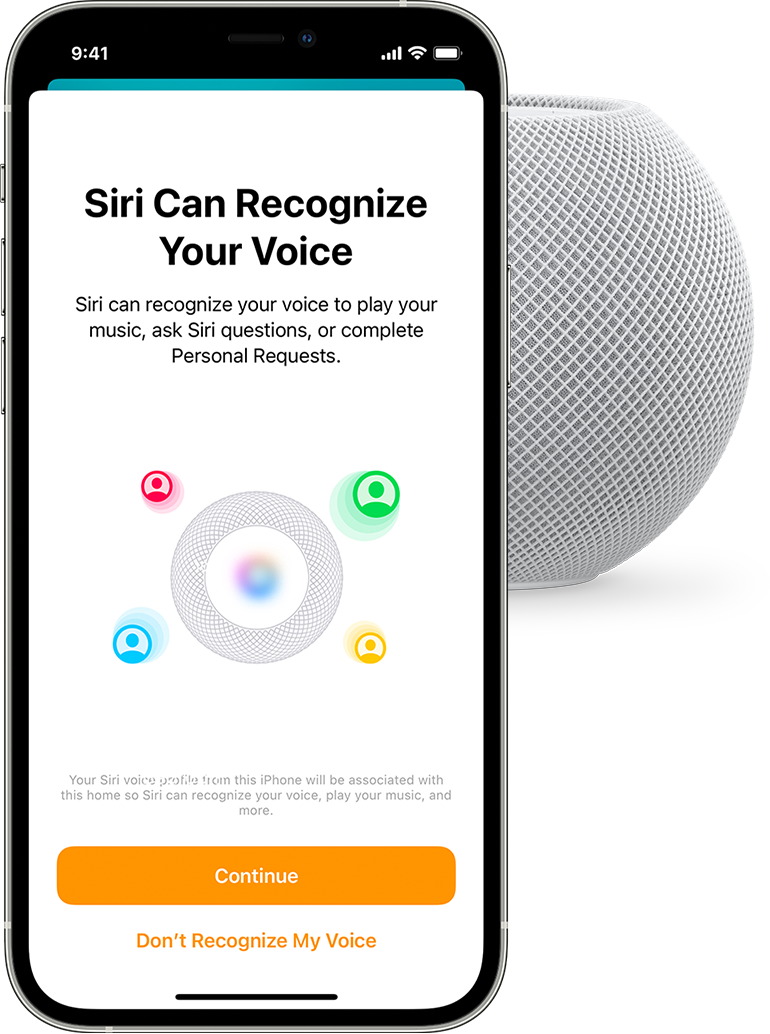 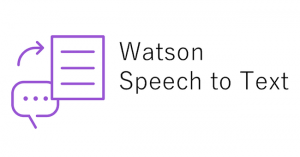 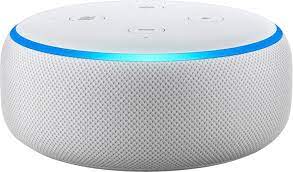 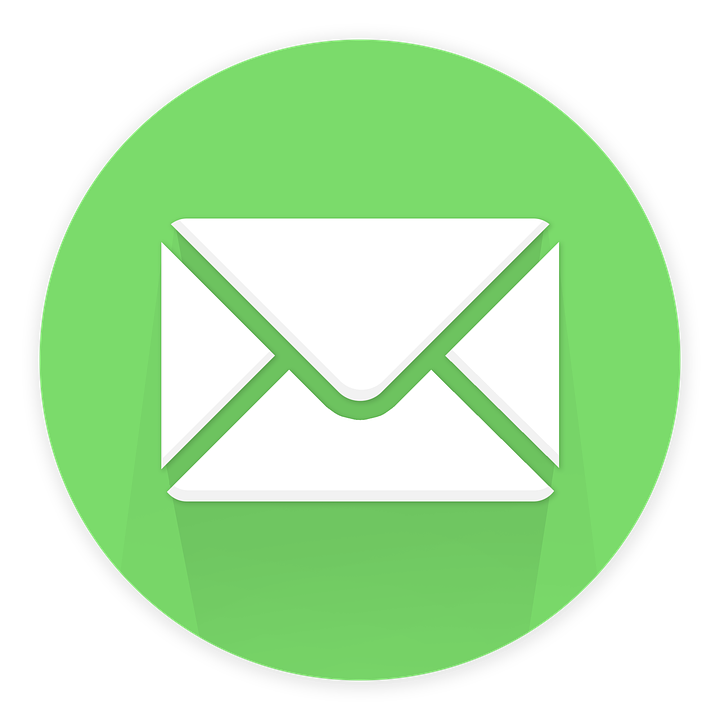 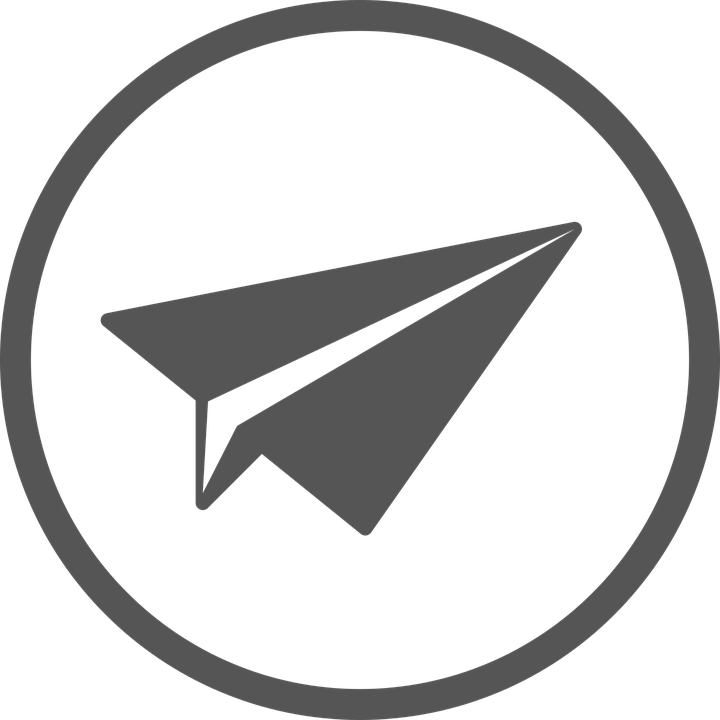 Read my message
Send a message to Bob
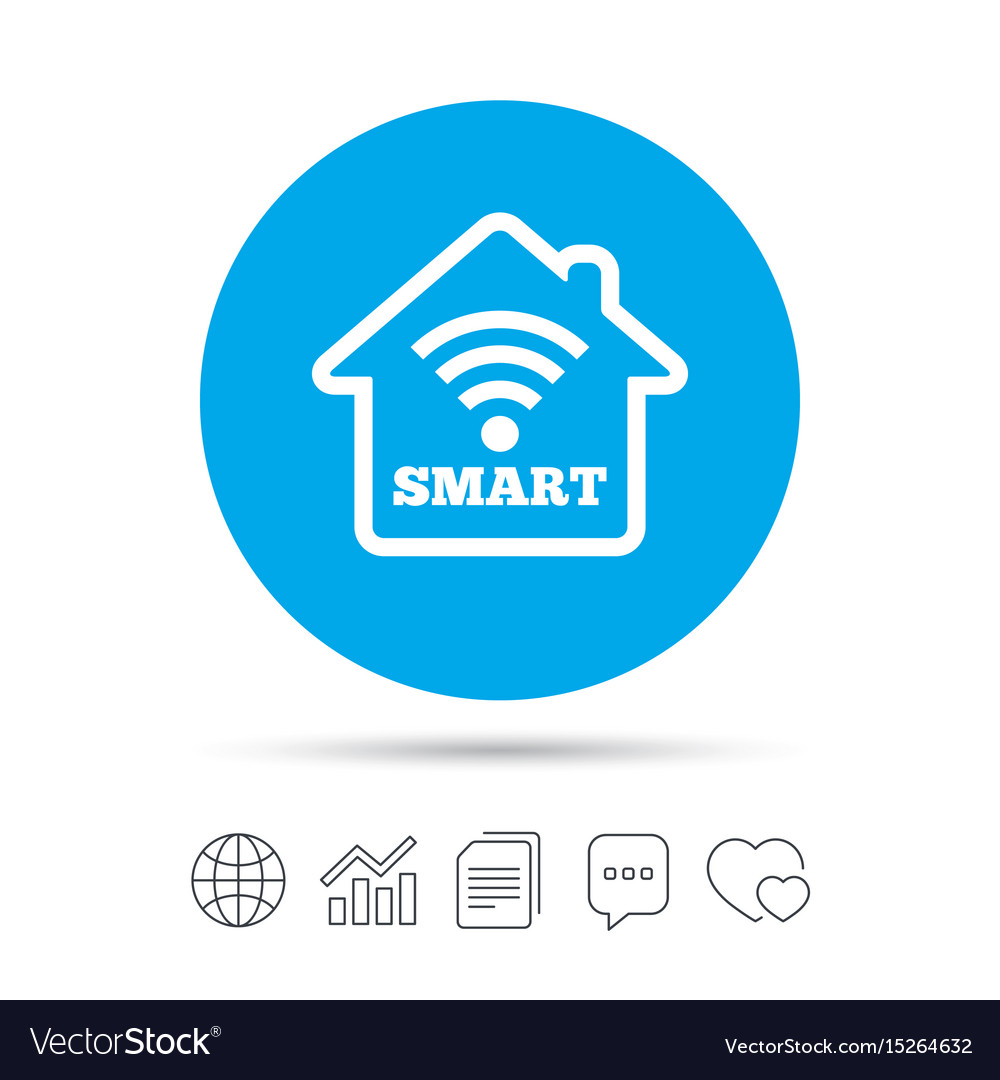 Open the door
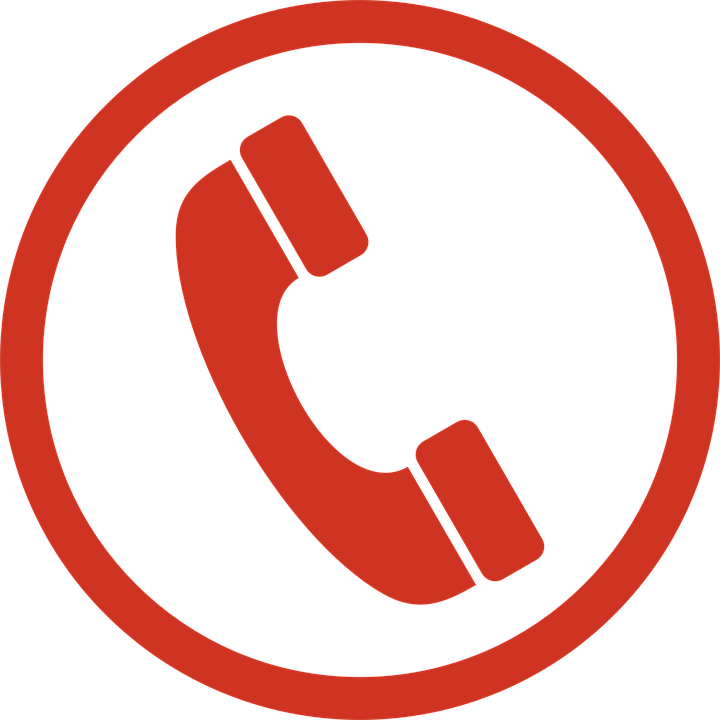 Calling Alice
2/19
[Speaker Notes: Automated Speech recognition models are very popular in our daily life to make our lives easier. For example, Siri, google home, IBM Watson, and amazon echo, they can listen to the users’ command and conduct it like read my message, send a message to someone, call someone, or even help you open the door and turn on the lights.]
Threats for ASR models
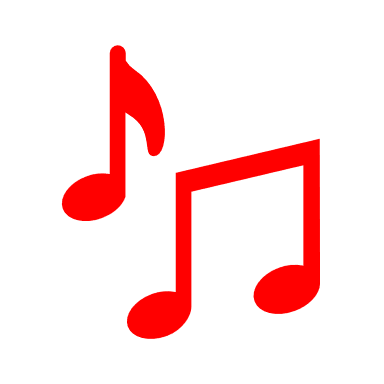 USENIX ’20: Devil’s Whisper NDSS ’19: Metamorph
CCS ’21: OCCAM
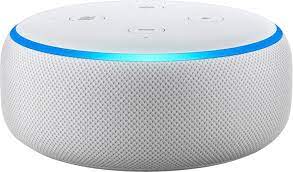 “Turn off light”
Attack by playing the adversarial examples
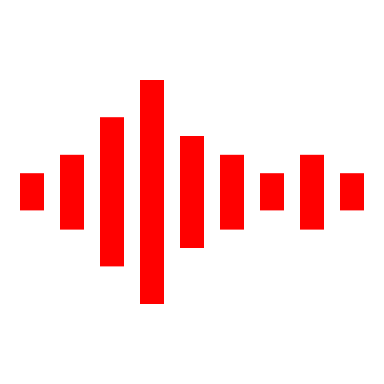 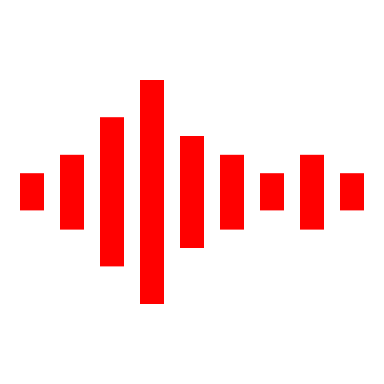 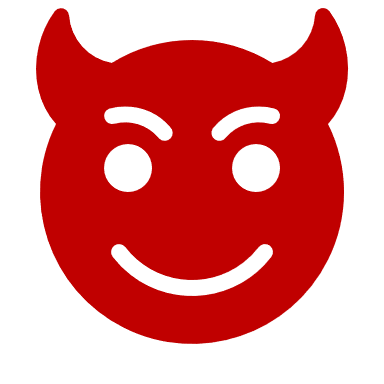 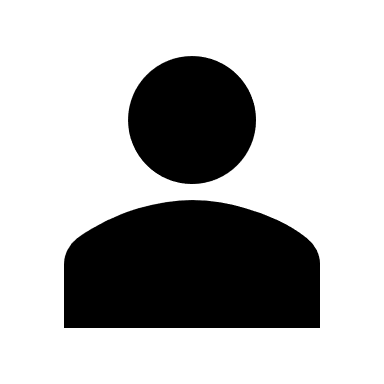 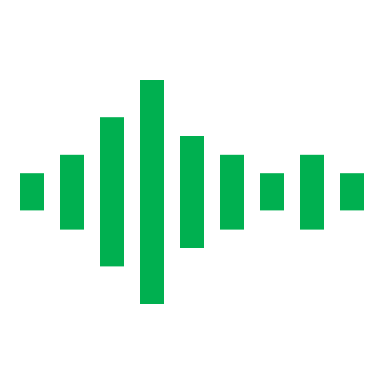 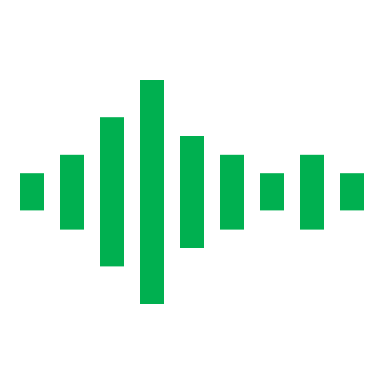 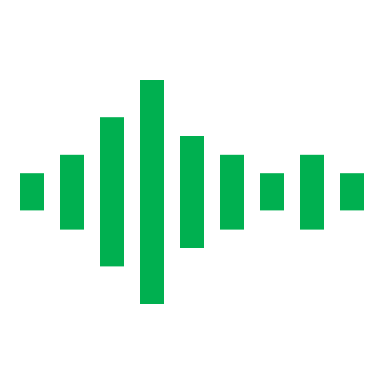 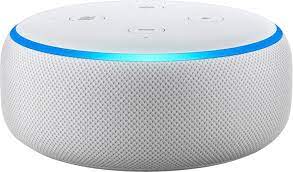 Attack by playing the perturbations
CCS ’20: AdvPulse
“open”
“close”
3/ 19
[Speaker Notes: However, those ASR models are proved to be vulnerable to adversarial attacks, the adversary craft perturbations, and inject the hidden command to mislead the ASR model, and conduct false operations.]
Failure cases of existing attacks
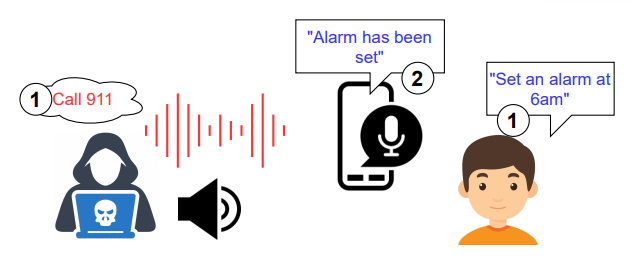 User Interference
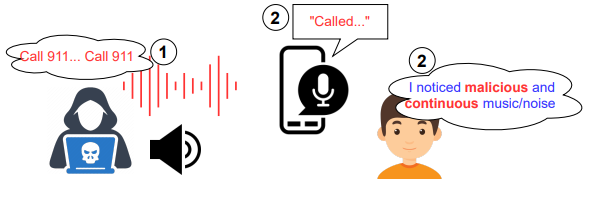 User Perception
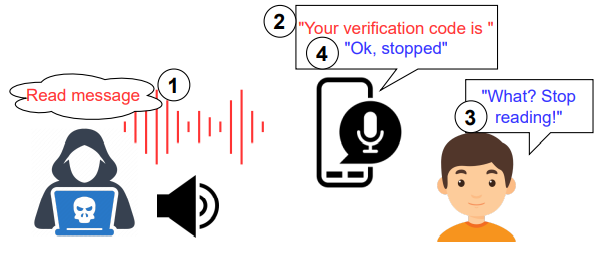 User Interaction
4/ 19
[Speaker Notes: Display one by one; prou: audio sample; 

User Interference: while the adversary and the user pronounce commands concurrently (e.g., the AE says, “call 911”, and the user speaks, “set an alarm at 6 am” at stage ①), the ASR system tends to accept the user’s command rather than the AEs; in this case, it will respond with “Alarm has been set”.
User Perception: Although the adversary might craft imperceptible AEs by encoding the adversary command into songs or different speeches, the user is still able to locate the source of skeptical sound because of the long duration and repeated appearance of common audio adversarial attacks.
User Interaction: the adversary launches the attack by playing the “read message” adversarial audio at stage ① , followed by the successful response from the ASR system reading the message containing a personal verification code at stage ② . However, when the user is present, he/she is conscious of the abnormal behavior of the ASR device and tries to interact with the ASR system by sending a halting command (such as “stop reading”) at stage ③ to regain the control. Consequently, the ASR system follows the user’s benign command and terminates the reading process.]
How do we resolve these failure cases?
5/19
SpecPatch idea
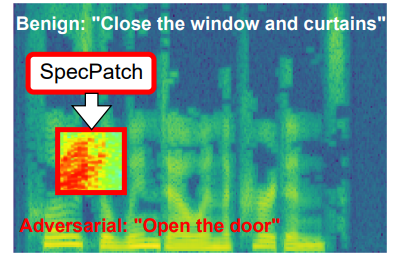 Robust to environmental changes

Imperceptible

Denial of services
6/19
[Speaker Notes: Motivated to the computer vision domain that place a patch on the picture and changes the picture’s classification result, we expect to place a patch in spectrogram domain and change the commands from the user. There are three major benefits of utilizing patch to attack the ASR model. 
 Robust: it is robust to any benign commands from the users.
 Imperceptible: Patch is short in time range and limited in frequency band. if it is carefully crafted on specific frequency for example human insensitive hearing frequency band, it will be hard to be noticed.
 Denial of service: small patches can mislead the spectrogram to silent prediction, and therefore prevent the users from correcting their commands, causing denial of service attack after deliver the melicious commands.]
Challenges
Inside patch region
outside patch region
Single patch cannot impact input outside the patch region
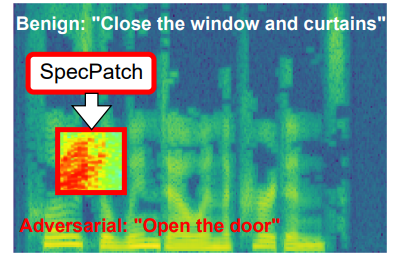 0.5s
Short patch cannot impact long sentence
Only perturb Single word in previous work
Patch need to work for all user’s input context
7/ 19
[Speaker Notes: Inside the patch length, outside of patch region]
How do we address these challenges?
8/19
System design
Generating universal patch
Over-the-air patch
Generating Patch
Muting user interaction
0.5s
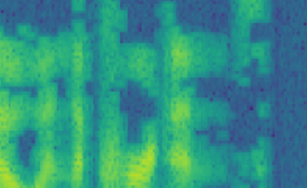 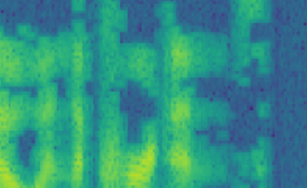 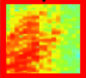 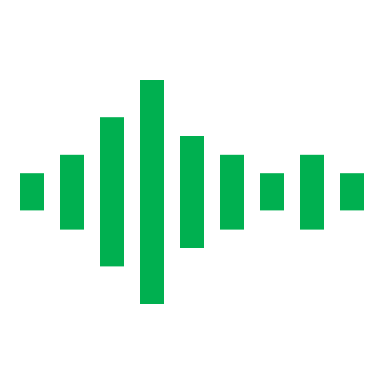 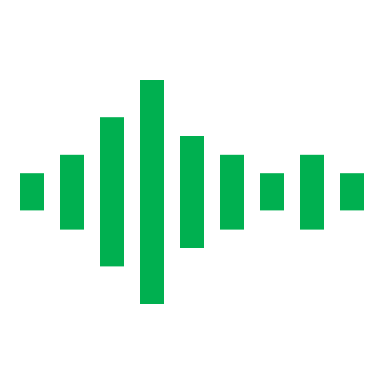 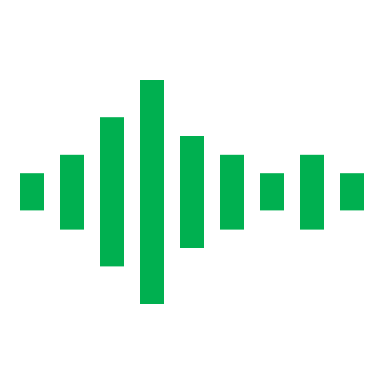 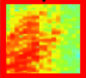 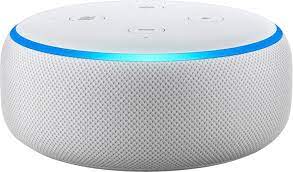 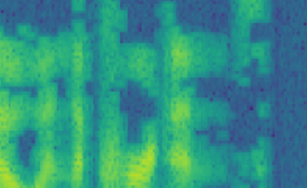 “stop open my door”
“open the door”
“stop open my door”
Any context
9/19
[Speaker Notes: make as animation; system architecture design in every page. Highlight the current page in the design.]
Over-the-air patch
Generating universal patch
Generating Patch
Muting user interaction
Benign: “Close the window and curtains”
o    p   e    n
w   i    n    dow
Target: “open the door”
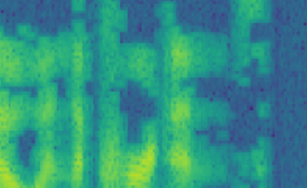 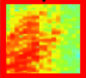 Node inter-transition is not enough to deliver long commands because the CTC loss is not converged
10/19
Over-the-air patch
Generating universal patch
Generating Patch
Muting user interaction
Partial matching
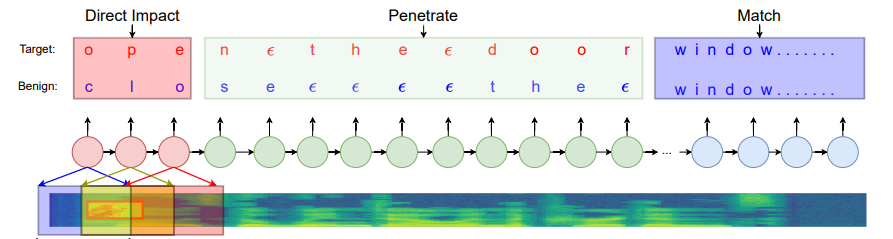 Reduce CTC searching space
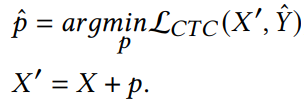 Before: “open curtains”
After: “open the door window and curtains”
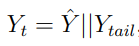 Extend impact length
11/ 19
Over-the-air patch
Generating universal patch
Generating Patch
Muting user interaction
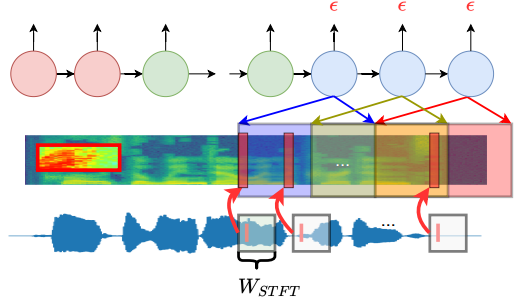 Mute patch only perturb single sample to affect the entire window
12/ 19
[Speaker Notes: Add title for this page]
Over-the-air patch
Generating universal patch
Generating Patch
Muting user interaction
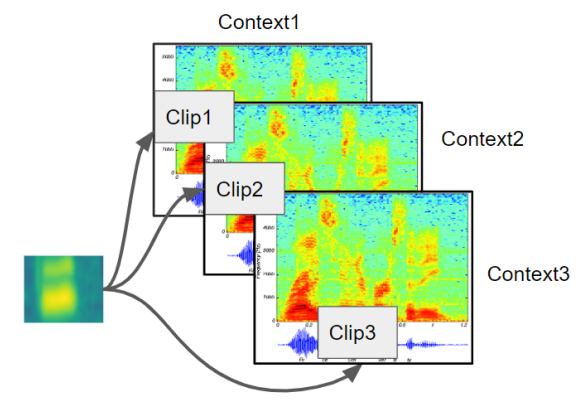 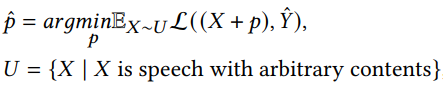 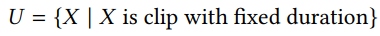 13/19
[Speaker Notes: Third step of the system.]
Over-the-air patch
Generating universal patch
Generating Patch
Muting user interaction
H(f): human equal loudness contour
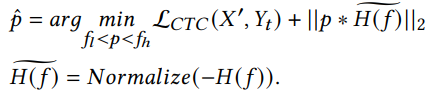 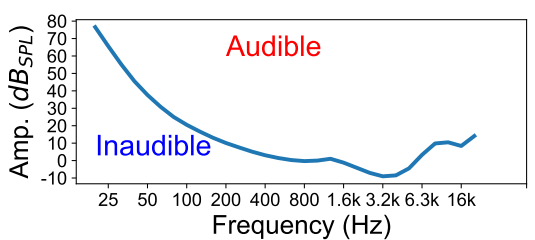 Find patch frequency band
Penalize the auditory perceptual level
14/ 19
[Speaker Notes: Summary for the whole procedure. Make block bigger; Recap 1-4 steps; Then goes to the evaluation]
Evaluation setup
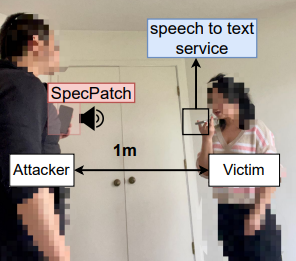 Target model: DeepSpeech2
Benign dataset: TIMIT
Target dataset: ok-google.io
	- Commonly used commands
Implementation: Tensorflow
Over-the-line: Attack with the patched audio file
Over-the-air: Attack the DeepSpeech service that embedded on phone
15/ 19
[Speaker Notes: Evaluation setup; Dataset, target model, how many round;]
Evaluation
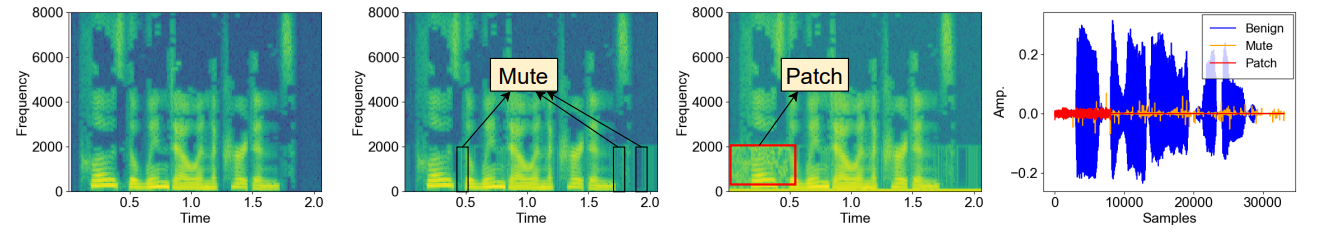 SpecPatch shows low volume
Mute patches appears periodically
Patch only takes 0.5s with limited frequency
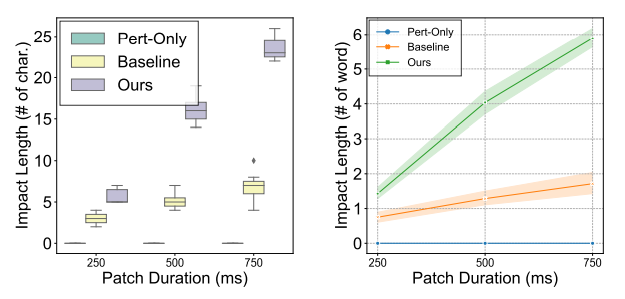 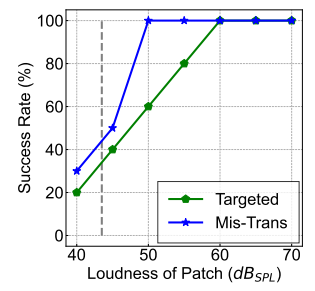 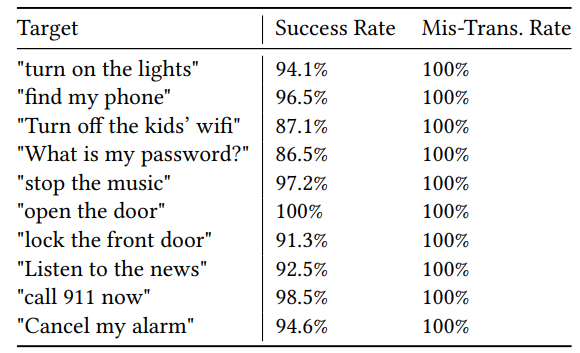 Over-the-line: High success rate
Over-the-air: Succeed when patch is loud
Patch extends the impact length to 3~4 words
16/ 20
[Speaker Notes: Evaluation setup; Dataset, target model, how many round;]
Conclusion
We propose an adversarial patch-based spectrogram-level attack

We enable using a single patch to deliver long command

We design mute signals to alleviate human interaction during attack

We perform our attack in real world scenario
17/ 19
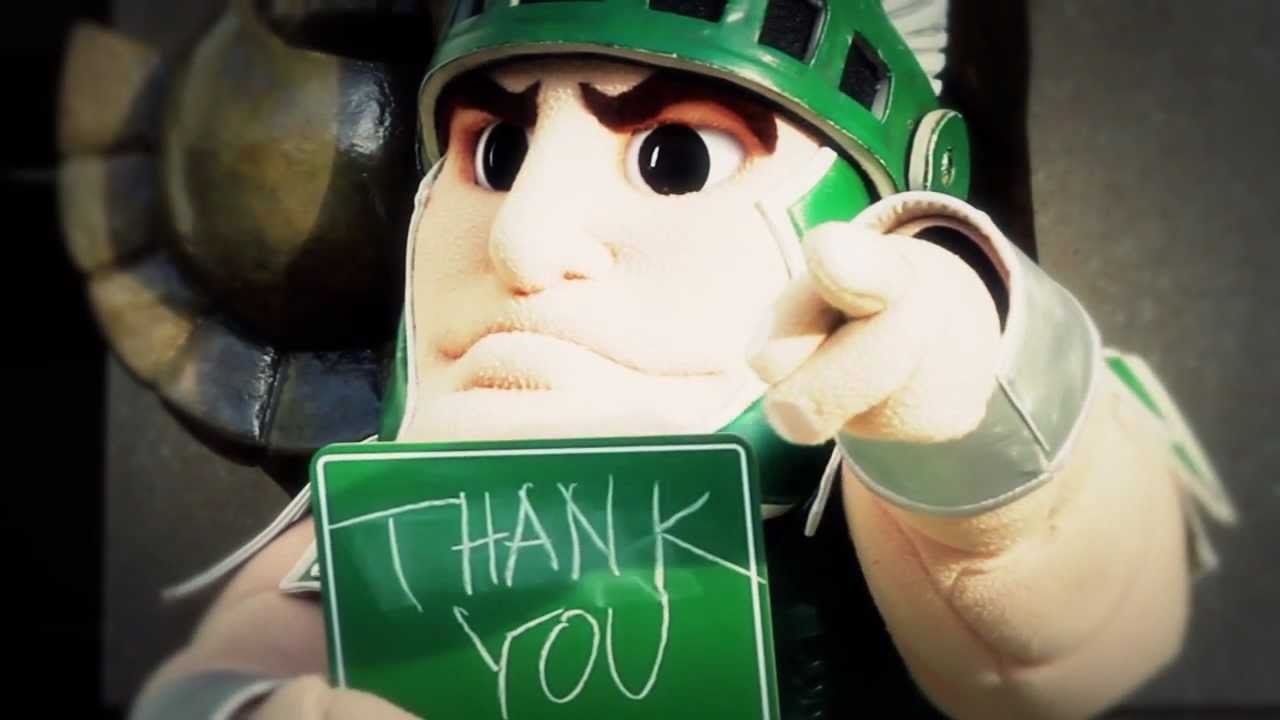 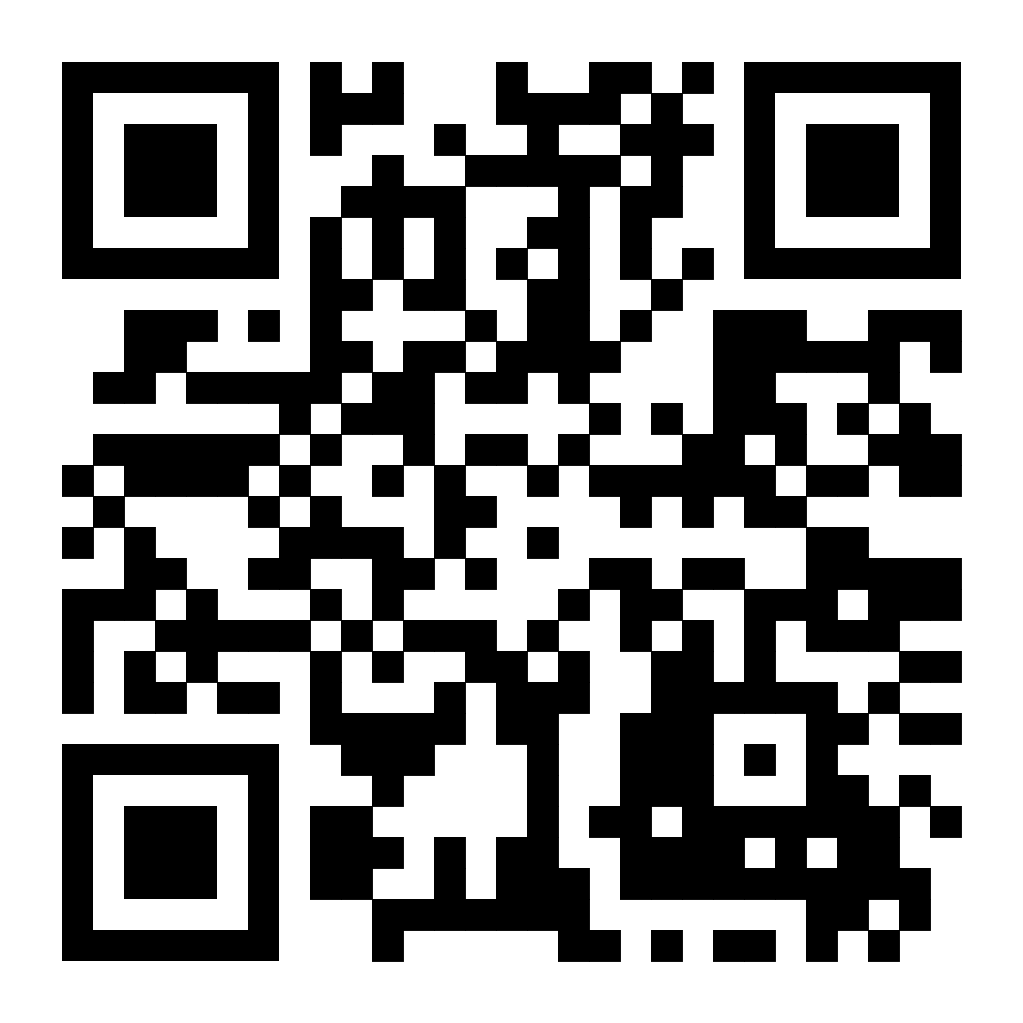 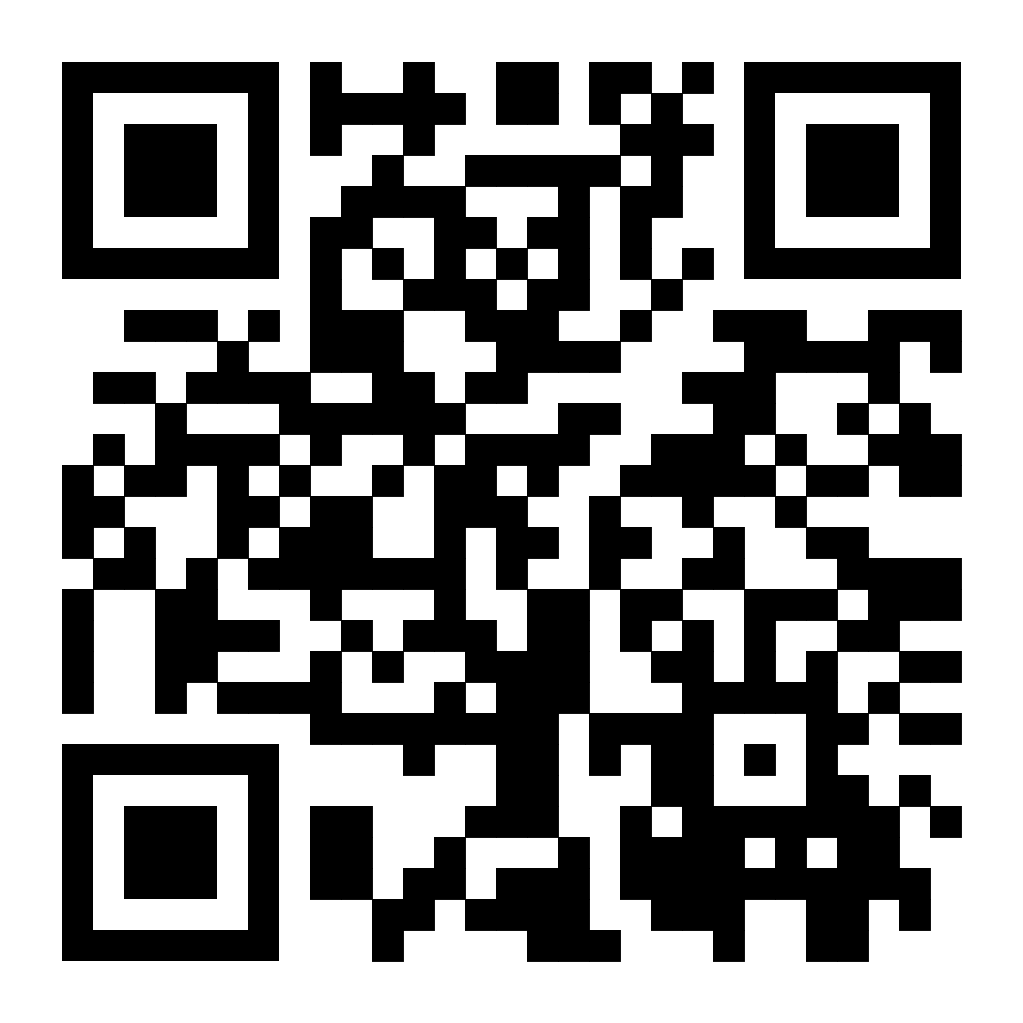 SEIT@MSU
More demos
Questions?
18/ 19
Demos
Adversarial
Benign
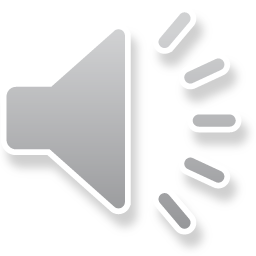 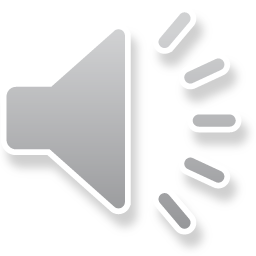 “open the door ----”
“Turn on the lights”
“open the door window and curtains”
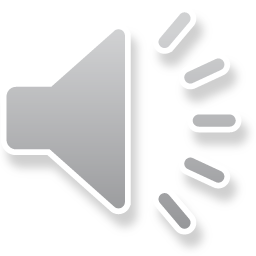 “close the window and curtains”
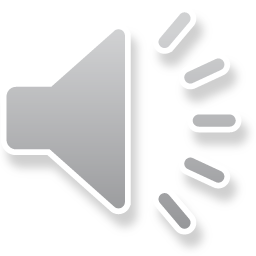 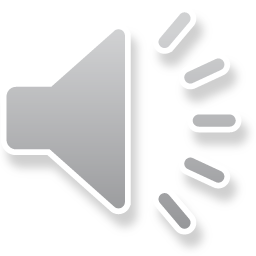 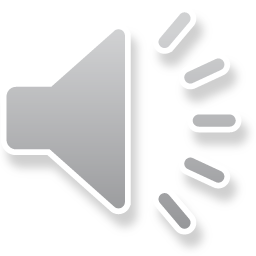 “Turn on the lights”
“---------------------”
19/ 19
[Speaker Notes: After the demo, need a conclusion]